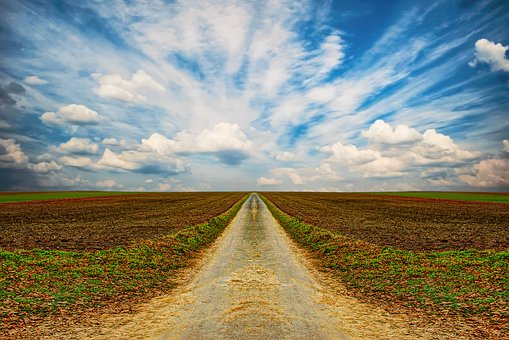 WELCOME TO MALTIMEDIA CLASS
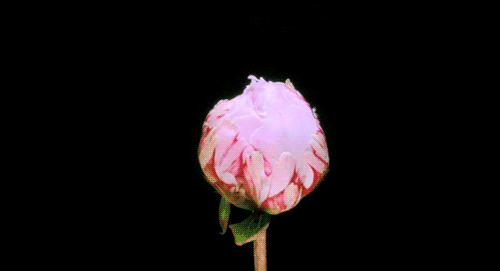 WELCOME TO MULTIMEDIA CLASS
INTRODUCTION
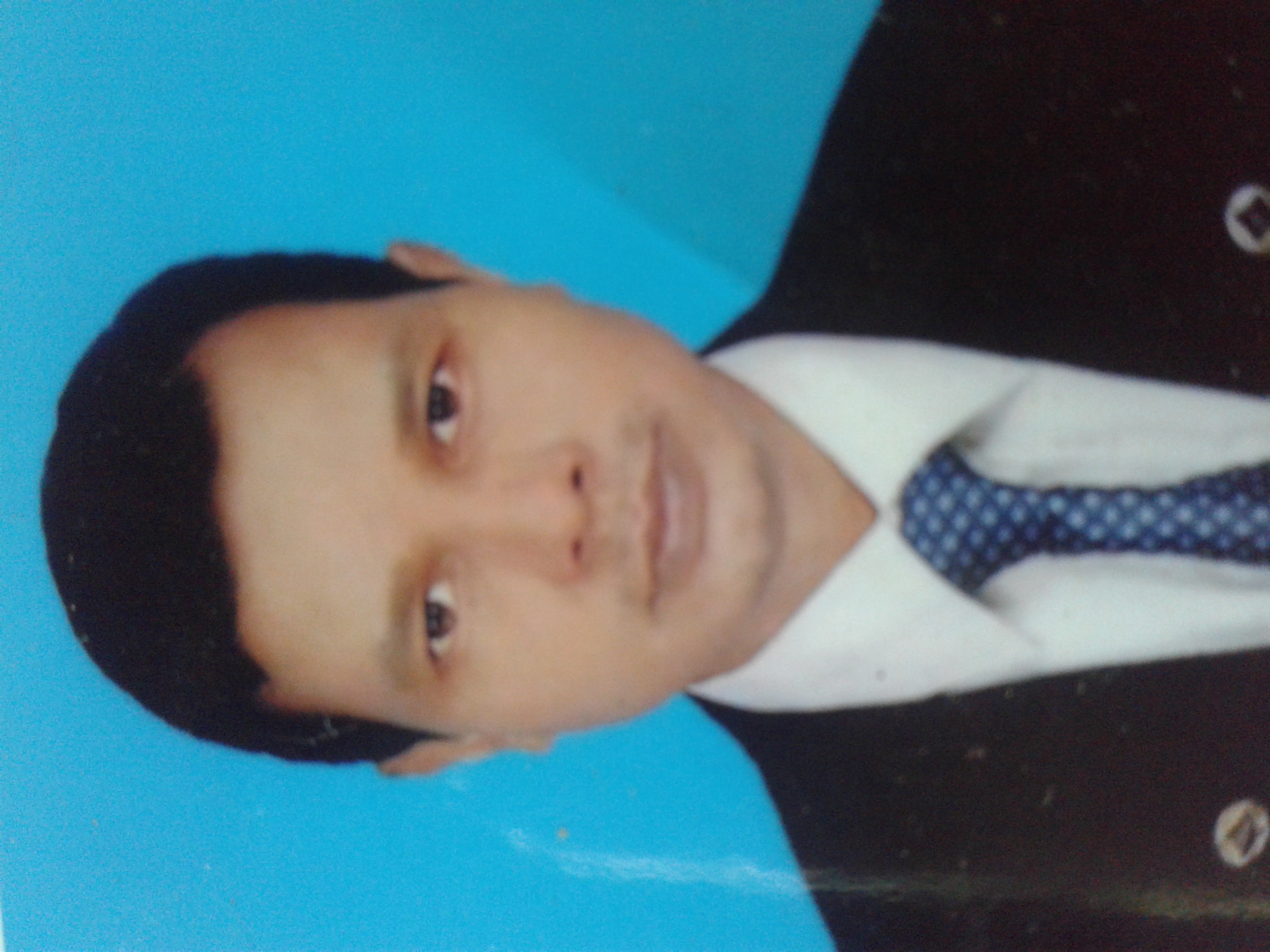 Md.Arifur Rahman 
Assit. Teacher 
Muraripur Govt. Primary School  
Bochagonj, Dinajpur.
Class: One
Subject: English
Lesson Unit: 1-3
Lesson:In the village (Cow…..kitten.)
Learning Outcomes
Learning Outcomes
Learning Outcomes
Learning Outcomes
Learning Outcomes
Students will be able to…
1.1.1  become familiar with English sounds by listening 
to common English words.
1.1.1  repeat after the teacher simple words and phrases.
1.1.2  say simple words and phrases.
Students will be able to…
1.1.1  become familiar with English sounds by listening 
to common English words.
1.1.1  repeat after the teacher simple words and phrases.
1.1.2  say simple words and phrases.
Students will be able to…
1.1.1  become familiar with English sounds by listening 
to common English words.
1.1.1  repeat after the teacher simple words and phrases.
1.1.2  say simple words and phrases.
Students will be able to…
1.1.1  become familiar with English sounds by listening 
to common English words.
1.1.1  repeat after the teacher simple words and phrases.
1.1.2  say simple words and phrases.
Students will be able to…
1.1.1  become familiar with English sounds by listening 
to common English words.
1.1.1  repeat after the teacher simple words and phrases.
1.1.2  say simple words and phrases.
Let`s see some picture
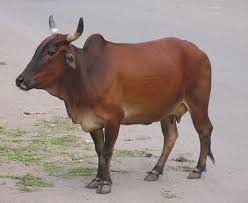 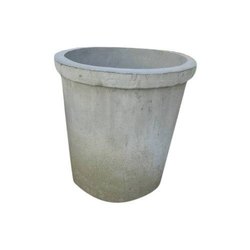 cow
tub
Let`s see some picture
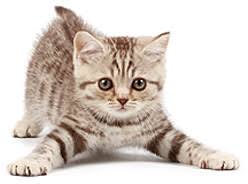 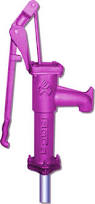 kitten
tubewell
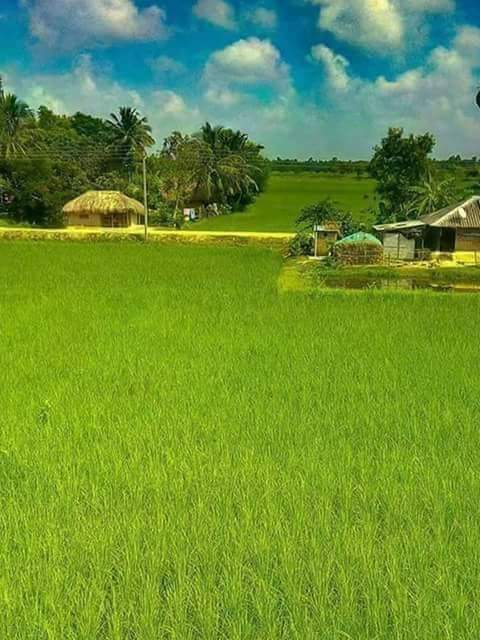 TODAYS LESSON
In the village
Open at page 44
Teachers reading
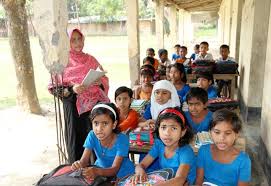 Students reading
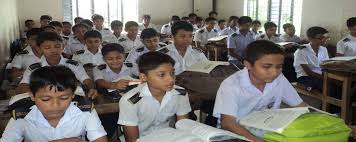 Word Meaning
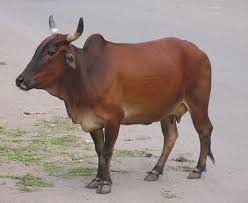 One kind of animal
cow
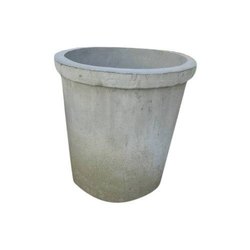 A pot of plant of flower
tub
Word Meaning
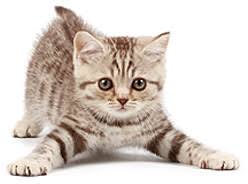 Mini cat
kitten
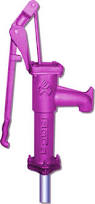 The source of drinking water
Tubewell
Matching
kitten
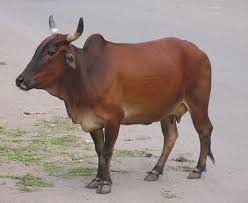 Tubewell
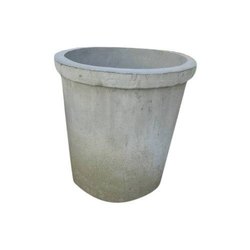 tub
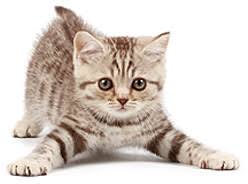 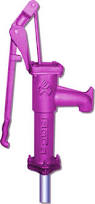 cow
Fill in the gaps
u
c__w.
Tu__. 
Kitt__n.
t__bewell.
e
o
b
Home work
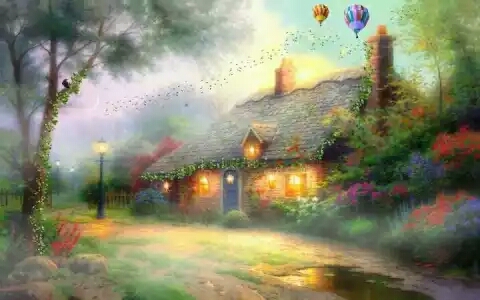 Trace the words in home
cow                tub                       kitten           tubewell
Evaluation
Write this pictures name
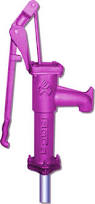 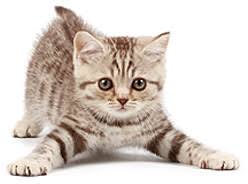 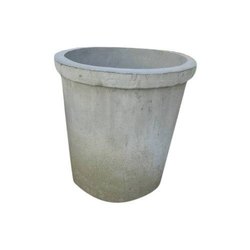 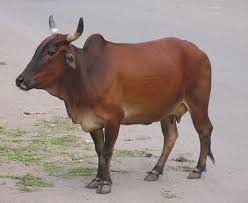 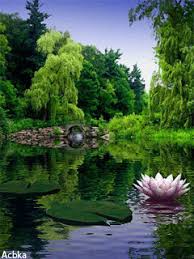 THANK YOU